De Stad van de Toekomst
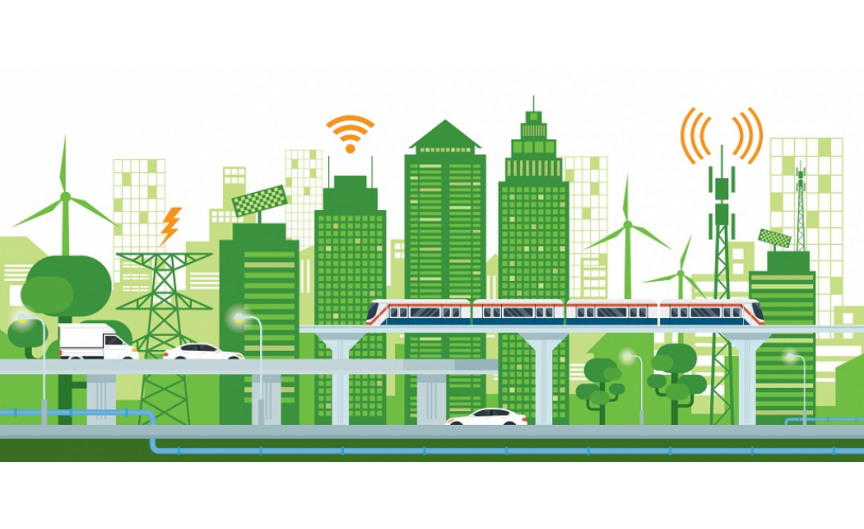 Sociaal-cultureel en Demografisch
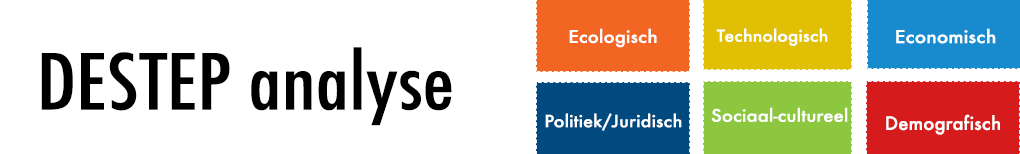 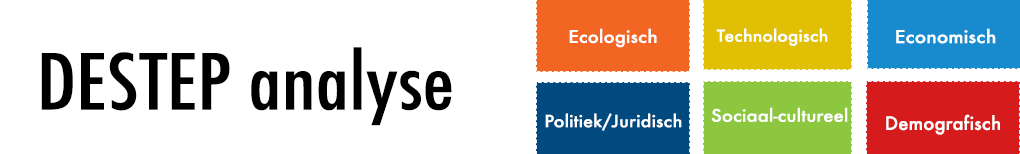 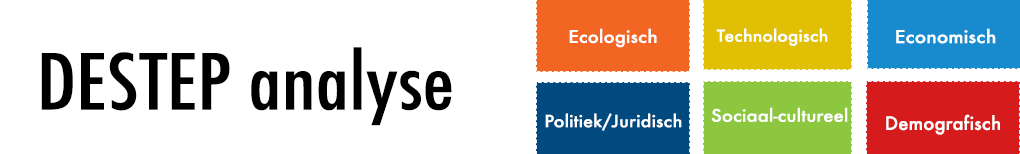 Demografisch
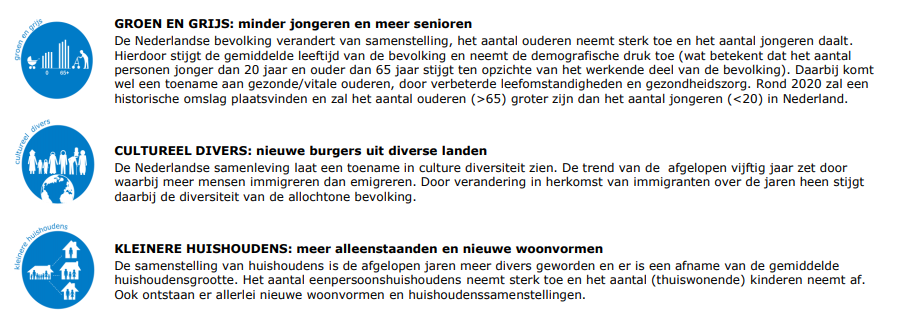 Demografisch
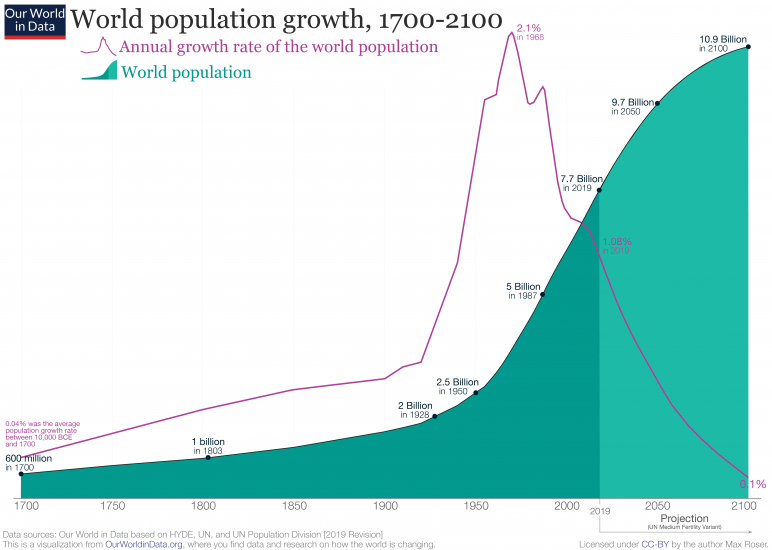 [Speaker Notes: https://ourworldindata.org/future-population-growth]
Demografisch
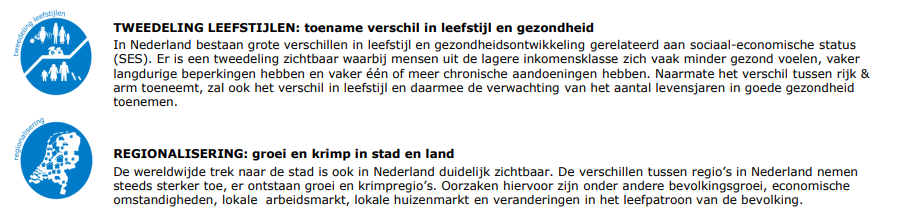 Sociaal-cultureel
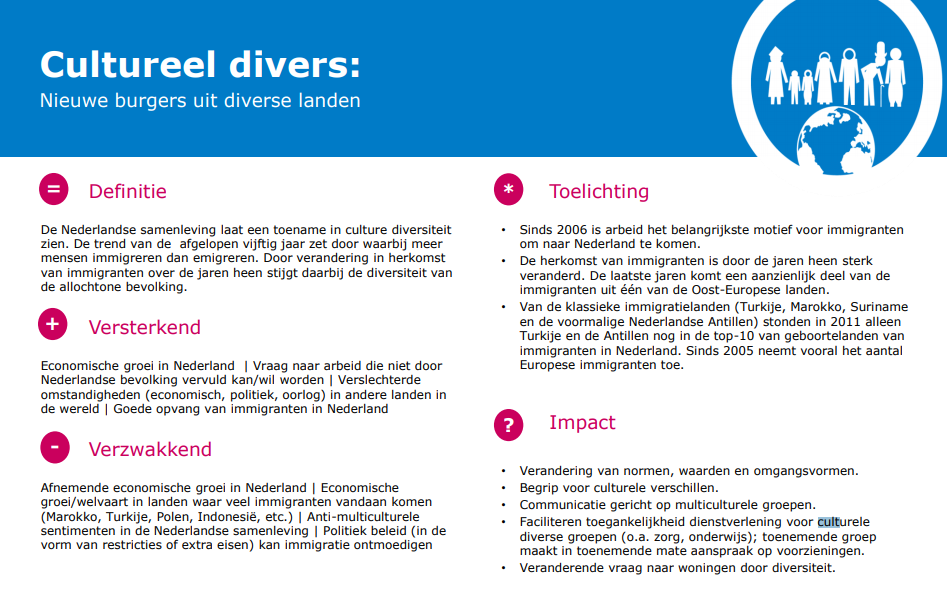 Sociaal-cultureel
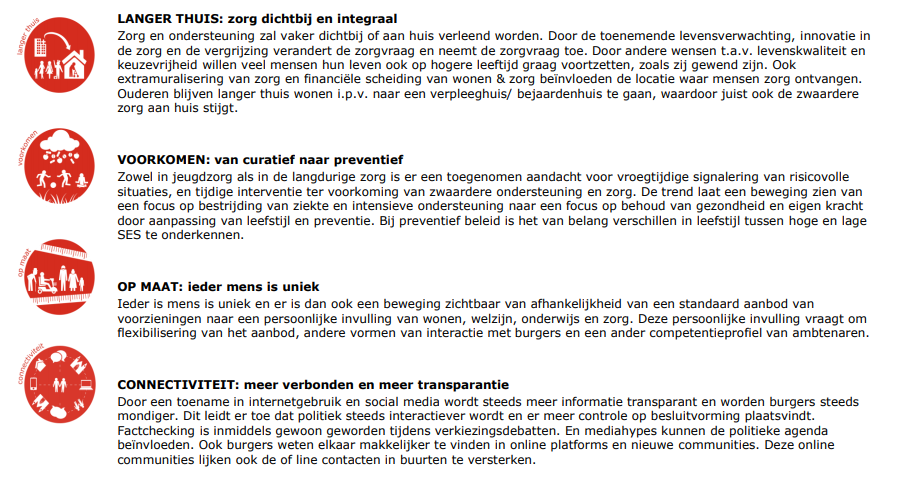 DESTEP analyse – Sociaal maatschappelijke trends
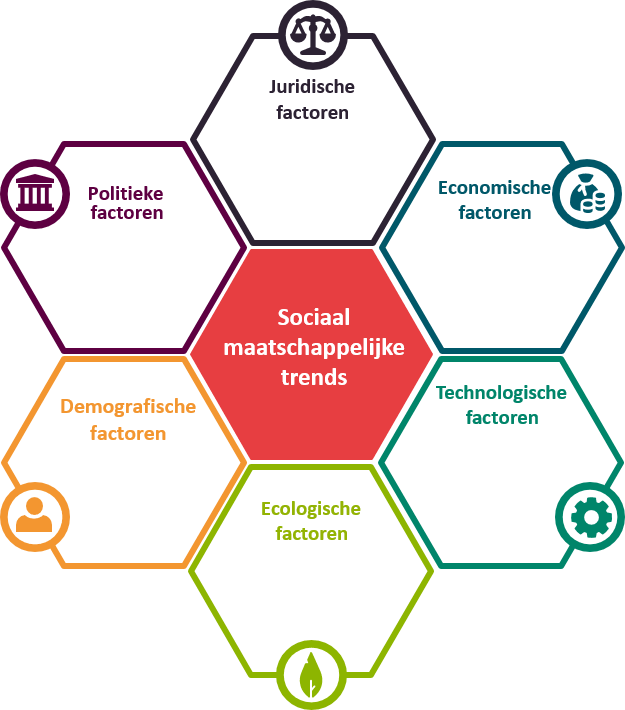 DESTEP analyse – Sociaal maatschappelijke trends
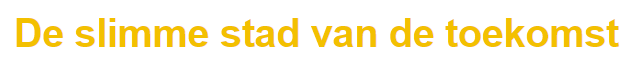 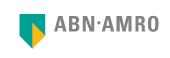 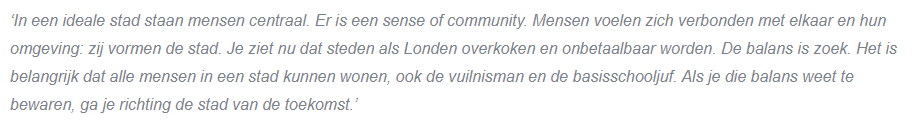 [Speaker Notes: https://insights.abnamro.nl/2017/02/slimme-stad-toekomst/]
DESTEP analyse – Sociaal maatschappelijke trends
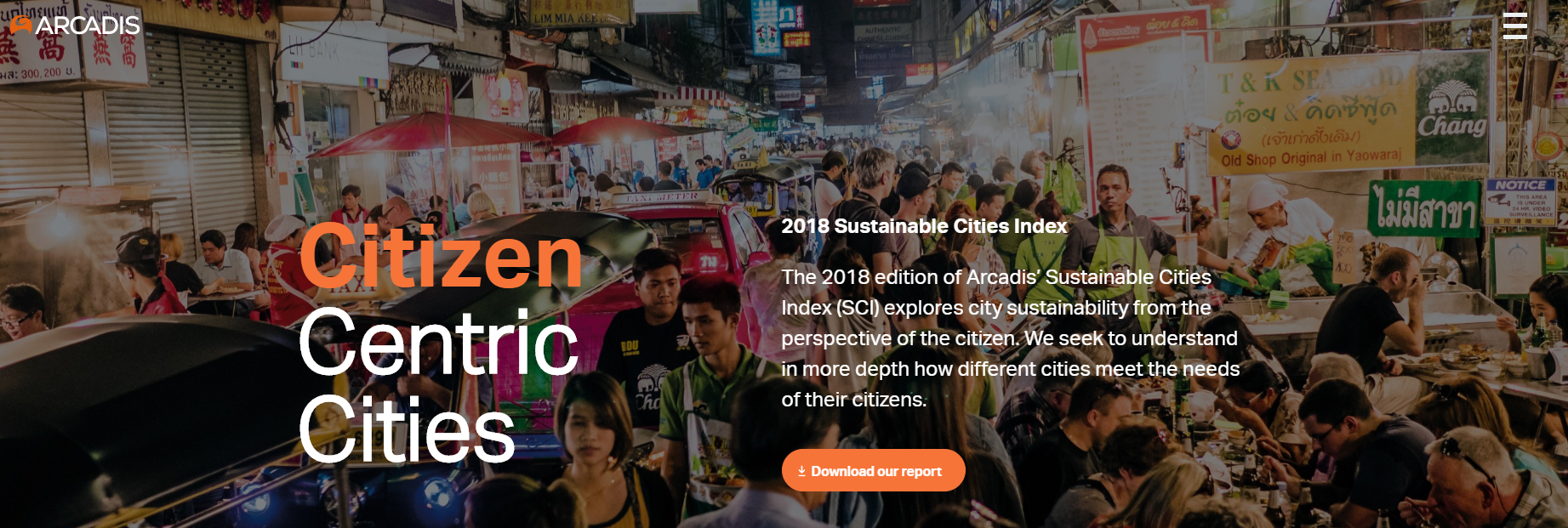 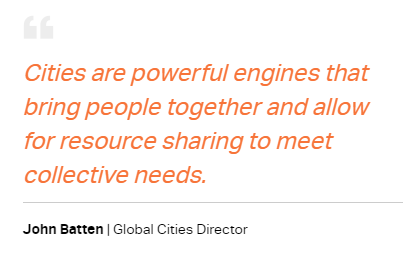 [Speaker Notes: https://insights.abnamro.nl/2017/02/slimme-stad-toekomst/]
DESTEP analyse – Sociaal maatschappelijke trends
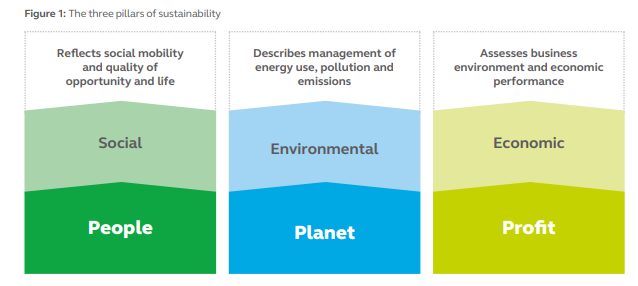 [Speaker Notes: Zie bron: “Sustainable Cities Index 2018 Arcadis”]
DESTEP analyse – Sociaal maatschappelijke trends
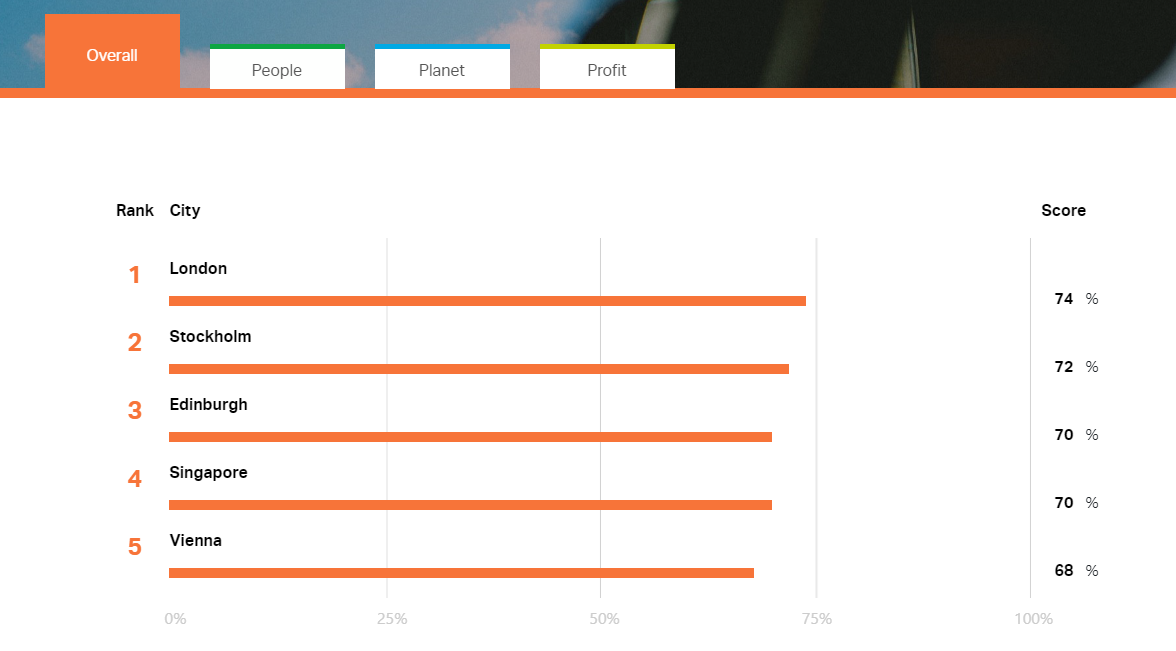 [Speaker Notes: Zie bron: “Sustainable Cities Index 2018 Arcadis”]
DESTEP analyse – Sociaal maatschappelijke trends
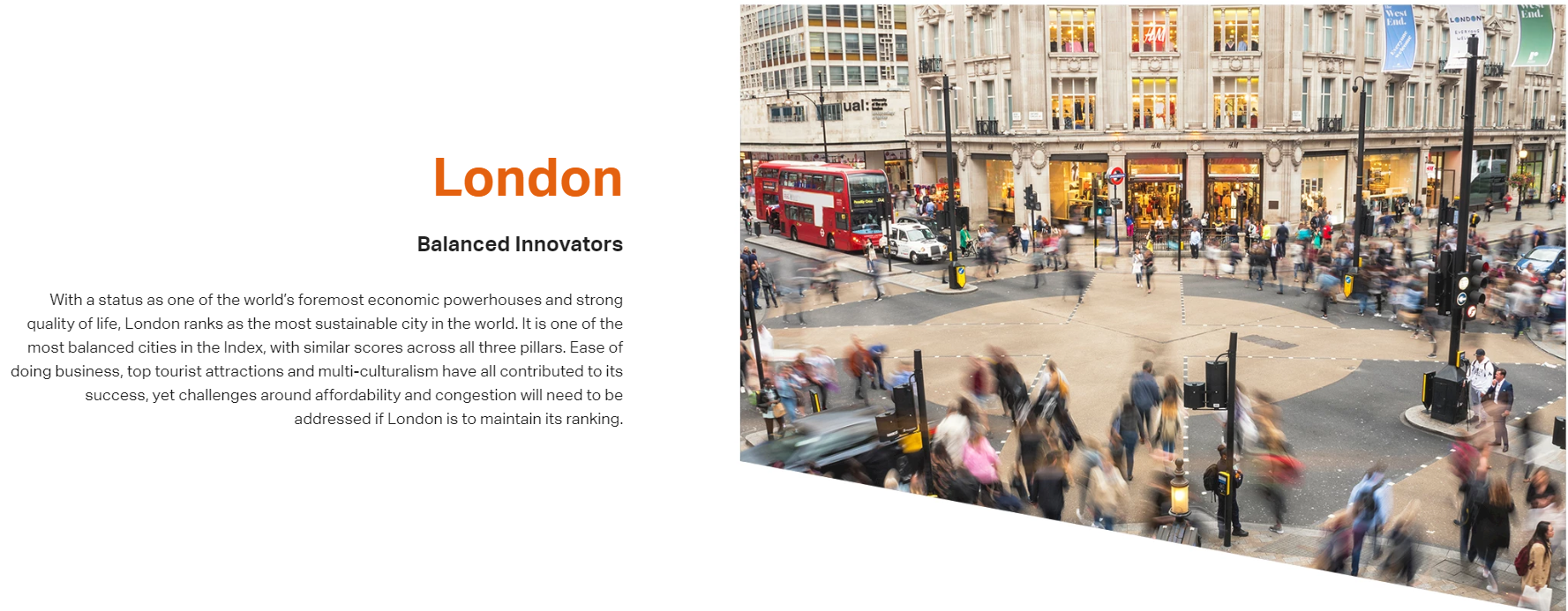 [Speaker Notes: https://insights.abnamro.nl/2017/02/slimme-stad-toekomst/]
DESTEP analyse – Sociaal maatschappelijke trends
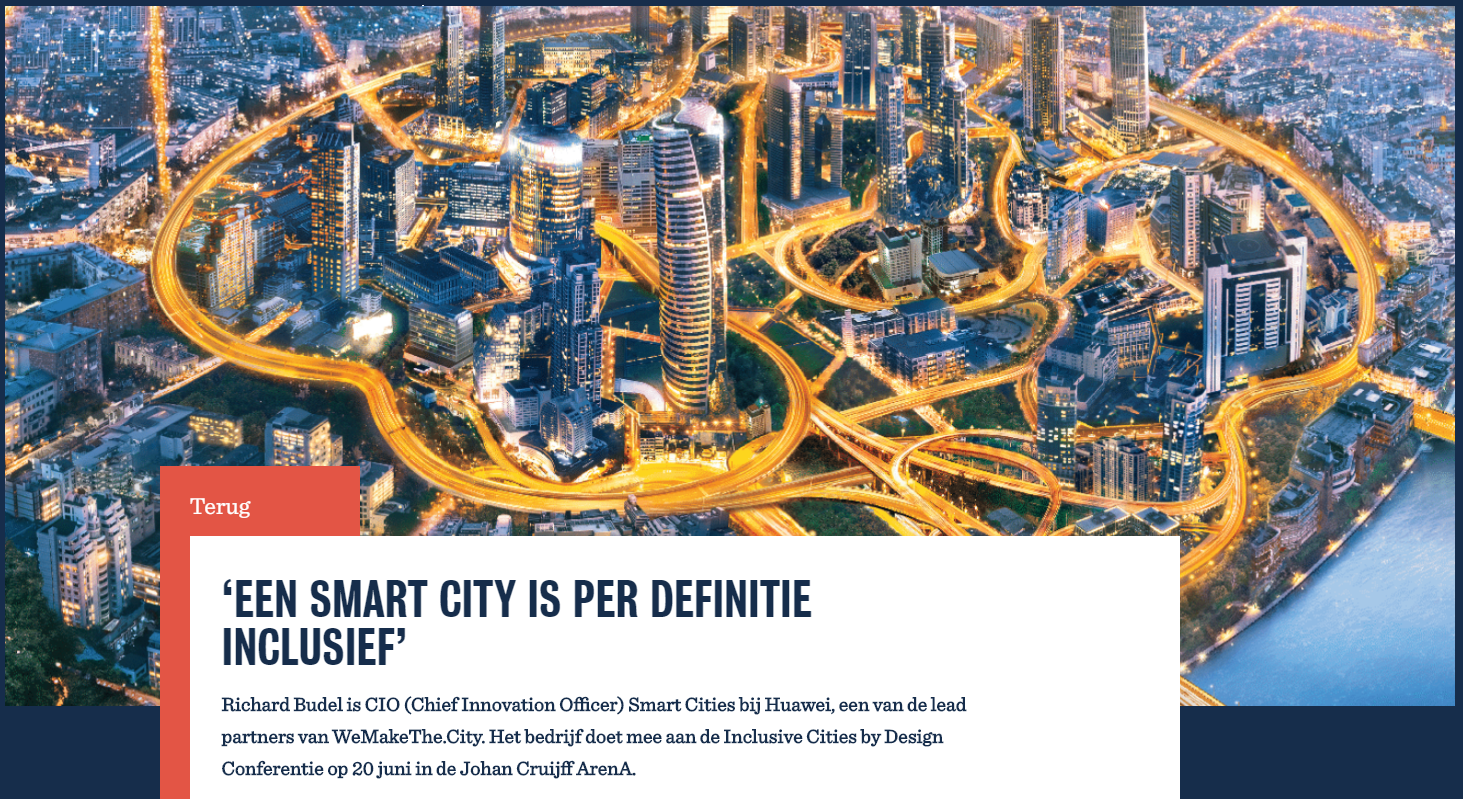 [Speaker Notes: https://wemakethe.city/nl/een-smart-city-is-per-definitie-inclusief]